育嬰留職停薪津貼
顧葵寶寶無負擔沒煩惱
勞工保險局
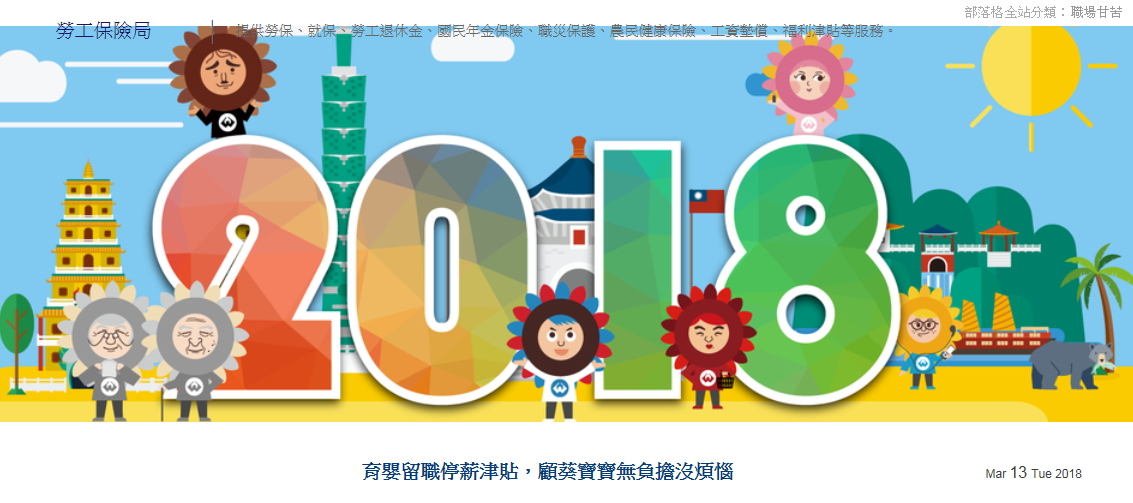 育嬰留職停薪津貼，顧葵寶寶無負擔沒煩惱
分享:                            
 
很多爸爸媽媽在得知懷孕的好消息時，既興奮又感動，喜極而泣，
開心地準備迎接新生命的到來😄
在孩子出生之前，也要事先考慮到孩子出生後的照育問題唷~
如果媽媽選擇先自己照顧小孩，同時也可能會考慮到「育嬰留職停薪津貼」的這項權益。但必須要知道的是，在申請這項津貼之前，必須要向公司申請「育嬰留職停薪」，也就是所謂的「育嬰假」。 
「育嬰留職停薪」是「性別工作平等法」所規定的工作權益，無論是在職中的爸爸或在職中的媽媽都可以申請喔！
讓我們一同來瞭解育嬰假應該要如何申請吧！讓我們繼續看下去.......
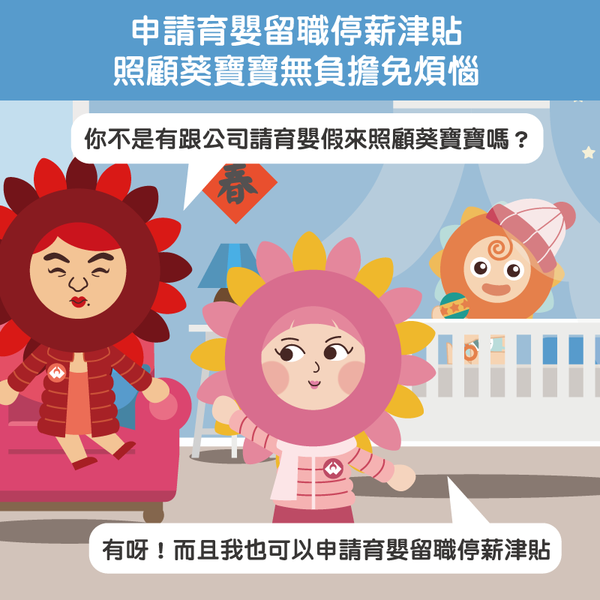 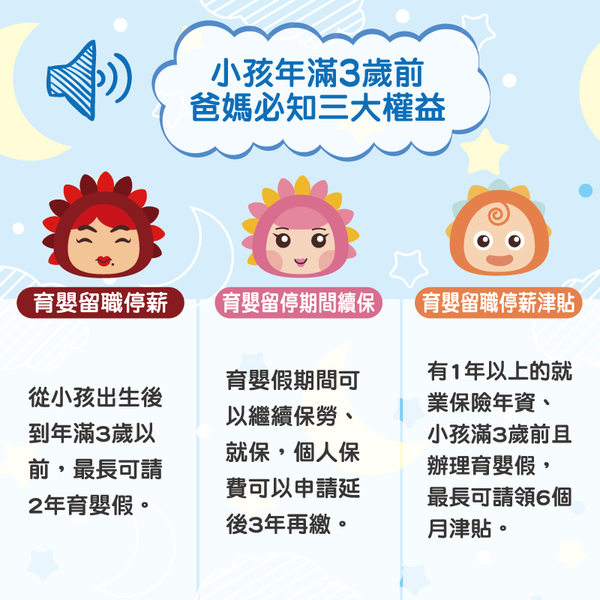 「育嬰留職停薪」的申請資格，看這裡📢📢
只要申請時夫妻倆都是在職中，想要申請的爸爸或媽媽在公司任職滿6個月，
且小孩滿3歲前，就可以申請育嬰留職停薪唷！
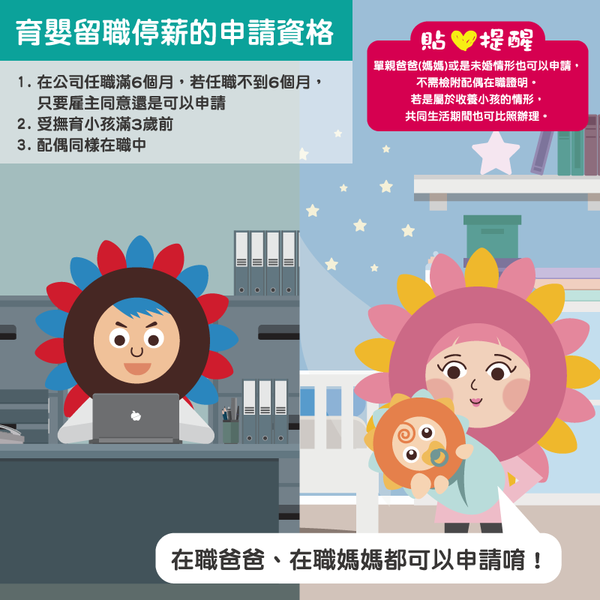 「育嬰留職停薪」可以請多久呢？有一些細項要注意唷！
申請育嬰留職停薪，每次以不少於6個月為原則，一次最長只可申請2年。

育嬰留職停薪最晚可以請到小孩滿3歲前，所以若是小孩1歲1個月時申請    
 育嬰留職停薪，最長也只會核定1年11個月的育嬰假。

如果是同時照顧兩位以上的小孩，育嬰留職停薪期間應合併計算，可以
 請到年紀最小的小孩滿3歲前，同樣最長只可申請2年。
「育嬰留職停薪」該要向誰提出申請呢？要申請的爸爸或媽媽需提交「書面資料」給雇主來申請育嬰留職停薪，
且書面申請資料中應記載以下的內容：

姓名、職務
申請育嬰留職停薪的期間(開始日到結束日都要記載！)
小孩的出生年月日
育嬰假期間的住所跟聯絡電話
是否繼續參加社會保險
檢附配偶在職證明
申請「育嬰留職停薪」Q&A

Q1：申請育嬰留職停薪後，能夠提前復職或延後申請育嬰假的時間嗎？
A1：可以喔！只要與雇主協商，經雇主同意即可

Q2：如果在月中開始請育嬰假，但請假前都有按時出勤，那公司還需要
    提供全勤獎金嗎？
A2：當然要提供全勤獎金，只要是上班期間都有出勤，雇主就要依照比例
    發給全勤獎金喔！
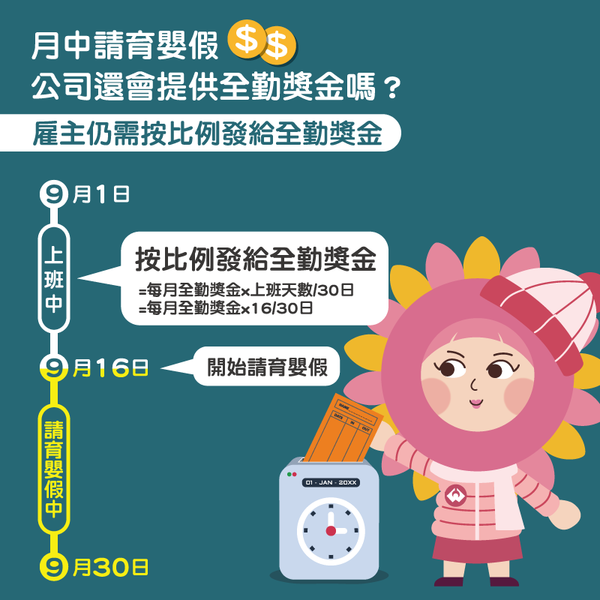 「育嬰留職停薪」期間，可以繼續保勞、就保！
育嬰留職停薪期間，想要繼續保勞、就保的爸爸或媽媽，可以這麼做！
爸爸或媽媽只要在填寫「育嬰留職停薪津貼申請書、給付收據及繼續
  投保申請書」時（下載書表），記得勾選「同意繼續投保」欄位，填寫
  完畢後郵寄或親送至勞保局申請，即可同時完成申請育嬰留職停薪津貼
  及辦理繼續投保手續同時申請育嬰留職停薪津貼及辦理繼續投保填。※小提醒：
申請育嬰津貼及續保時如申請書所填期間為6個月，後續若要再延長育嬰續保期間，則填具「勞工(就業)保險被保險人育嬰留職停薪繼續投保申請書」即可；又育嬰續保期間，提出申請的爸爸或媽媽原本應負擔保險費則可申請遞延3年繳納。 
2.或是請公司於勞保局「e化服務系統」(點選前往)直接網路辦理即可。
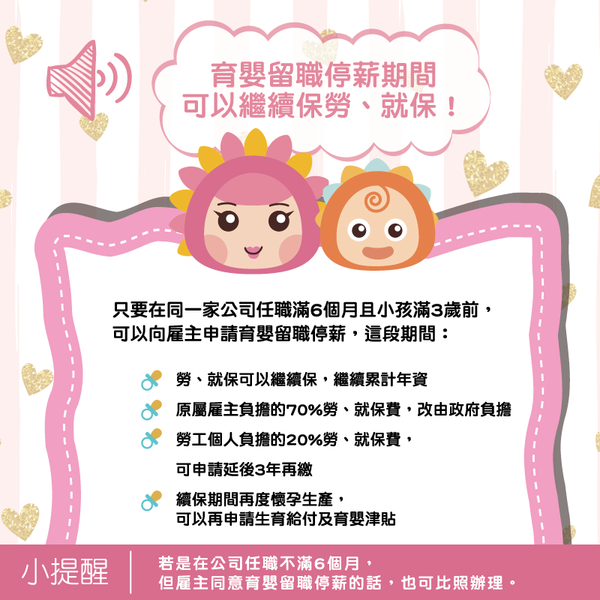 開始育嬰留職停薪後，可以申請請領「育嬰留職停薪津貼」！
單親或未婚也可以申請喔！但如果在職業工會加保的話，因為只有加保勞保
沒有就保，所以就無法申請唷！
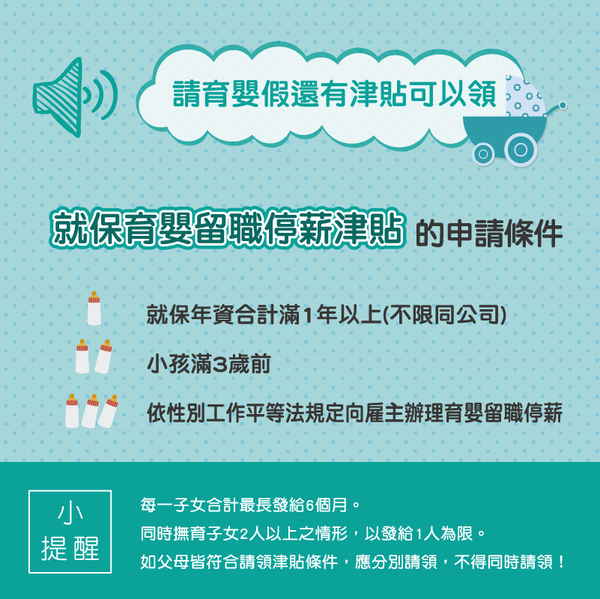 ※建議大家要等育嬰假開始再寄出申請喔！※
１.申請所需資料
📍育嬰留職停薪津貼申請書、給付收據及繼續投保申請書(下載)  

📍育嬰留職停薪證明（應載明育嬰留職停薪起、迄期間；如前一項的申請書
  所附證明已經有投保單位蓋章，即不需另行檢附）

📍含申請人跟子女的戶口名簿影本

📍本人的金融機構存摺封面影本
  如收養未滿3歲兒童先行共同生活的爸爸或媽媽，另應依下列情形分別
  檢具證明文件：  (1) 無血緣關係者：應檢附合法收出養媒合服務者與收養人及出養人
      簽訂之試養契約等相關證明文件。
  (2) 親屬間收養或繼親收養：應檢附法院命令公函文書（如家事法庭通知）
      或村、里長證明等相關證明文件。
２.將上述資料郵寄到勞保局申請
※育嬰留職停薪津貼詳細資訊請參考：https://lihi.cc/iVLWD
育嬰留職停薪津貼
顧葵寶寶
無負擔!
沒煩惱!
勞工保險局